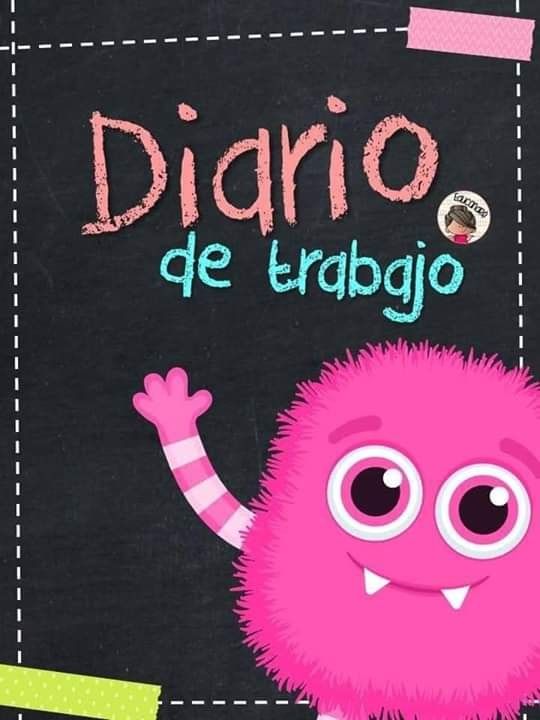 Diario de la alumna
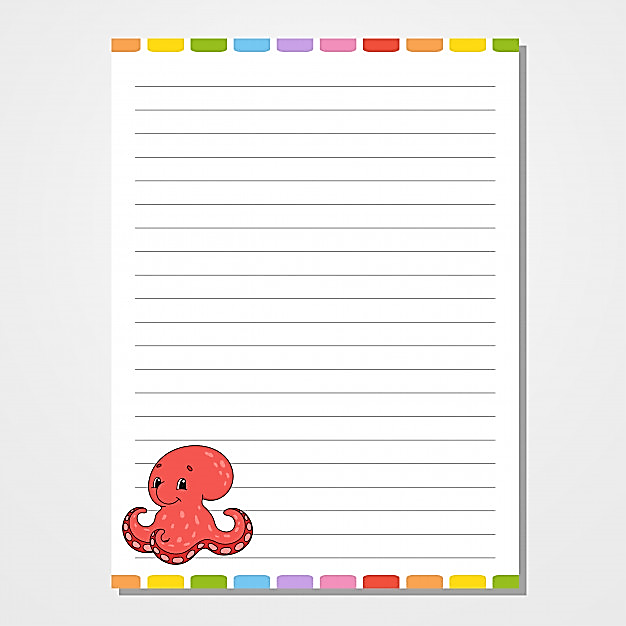 Jardín de Niños “Diego Rivera”
1º”A” 
Educadora: Denisse Mancillas
Practicante: Monserrat Mendoza
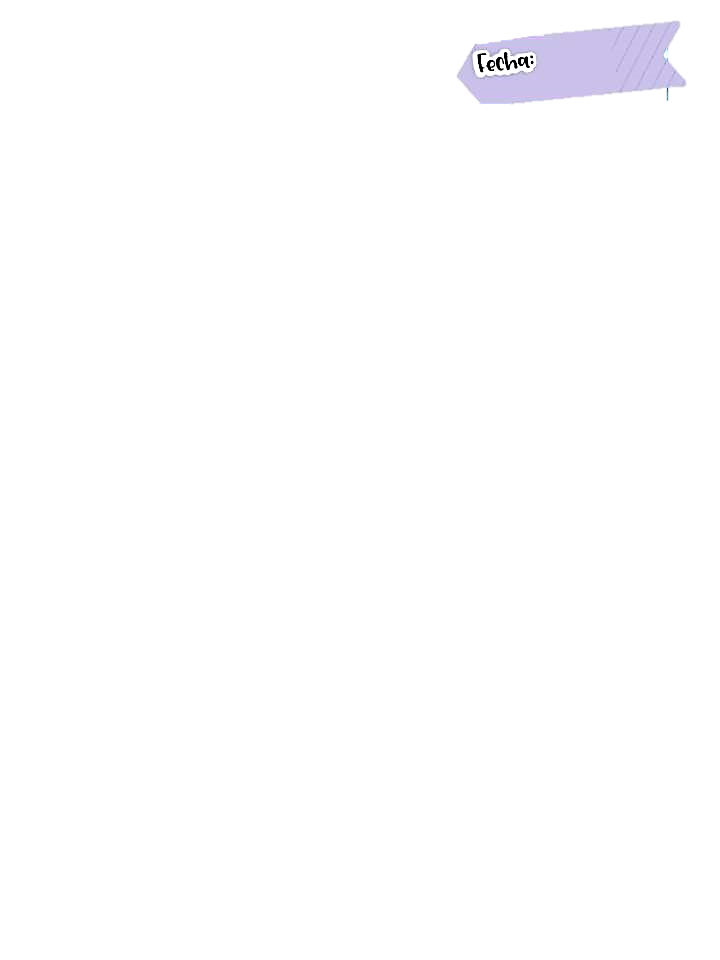 20/04/2021
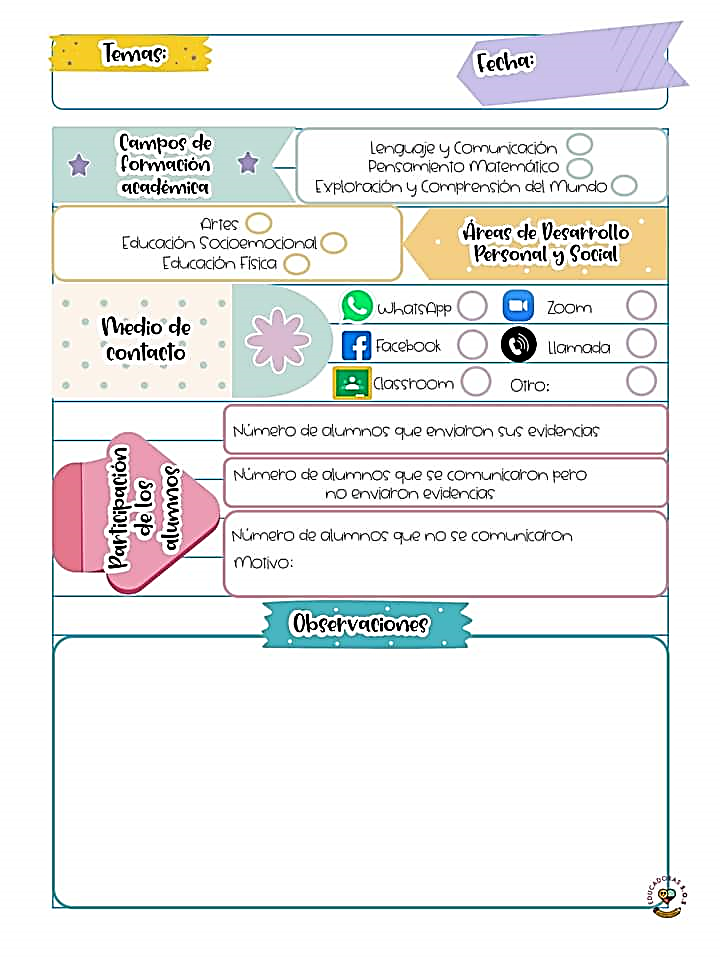 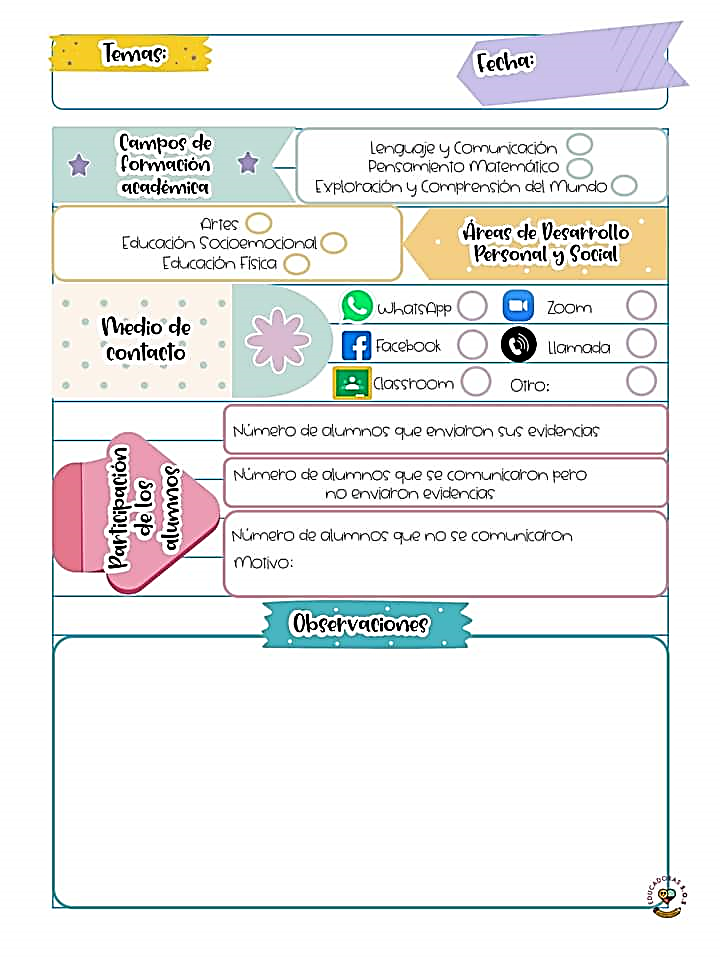 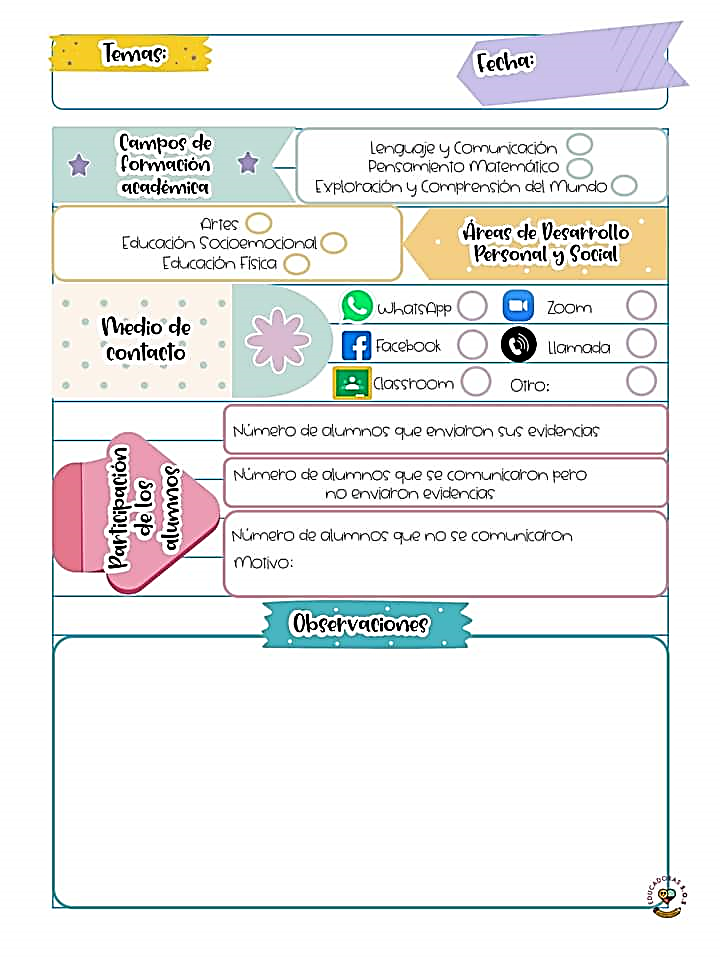 7
7
14
Desconocido
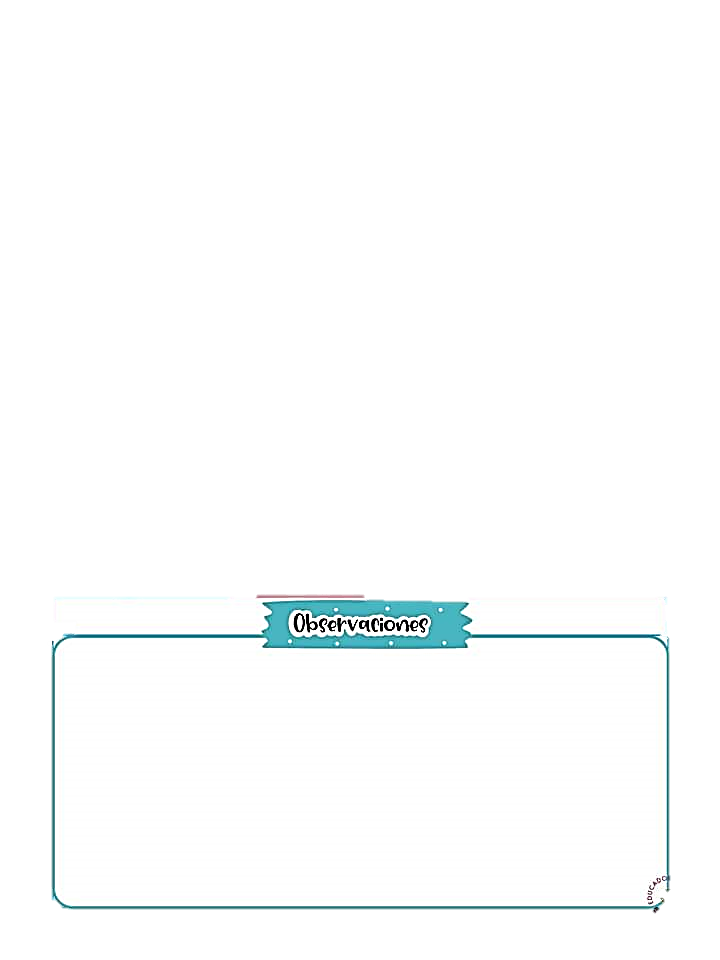 El día de hoy en la programación se analizaron varios tipos de arboles, las partes que lo conforman y lo que necesitan. También se abordo la organización de un día en el jardín de niños y la sucesión de movimientos con apoyo de canciones. Posteriormente se diseñaron actividades en casa para reforzar los aprendizajes.